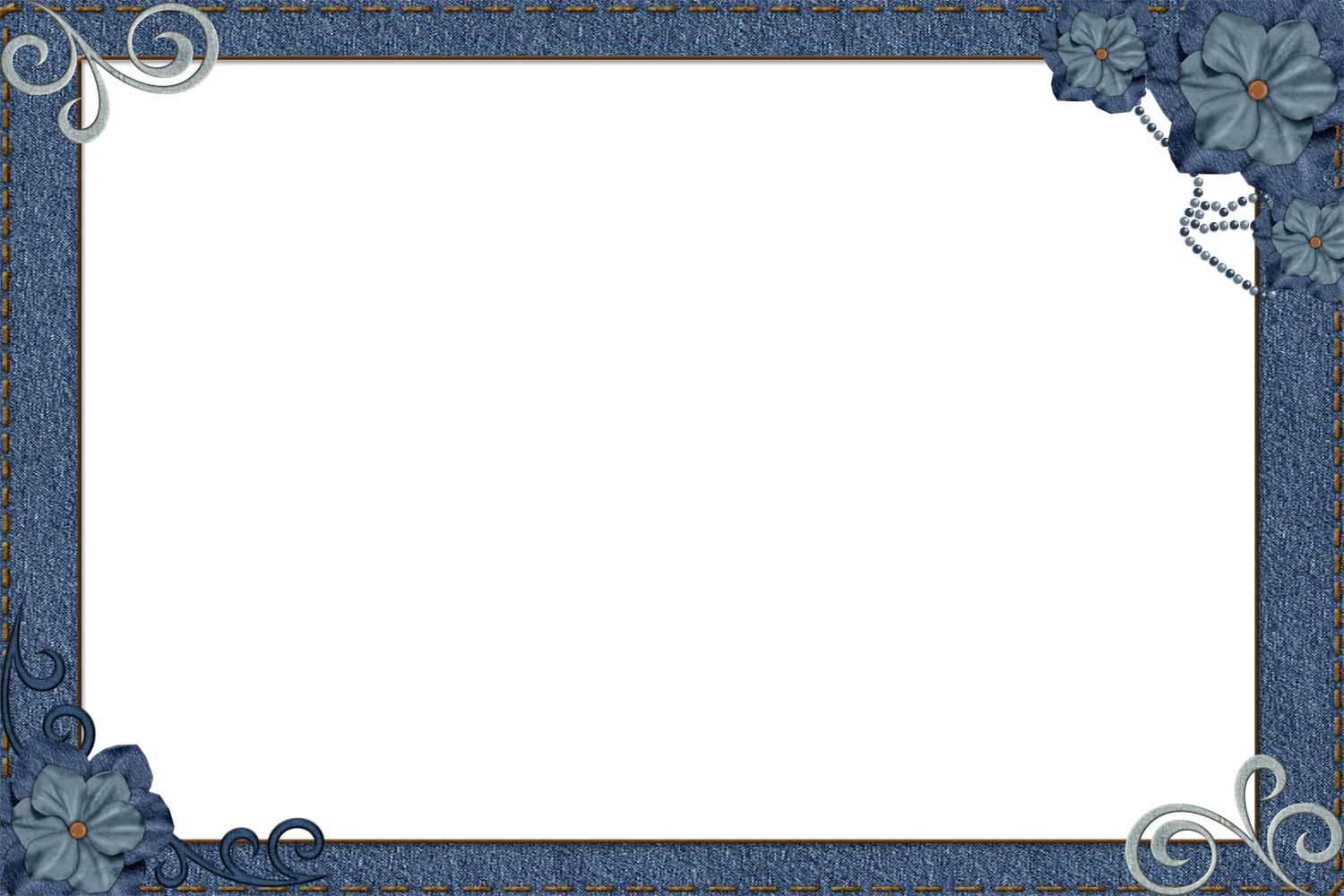 撒母耳記下
《成為合神心意的器皿》
《祂的憐憫與審判織成我一生的年代》
第4課：5-6 章
大衛在耶路撒冷作王
09/13/2020
大衛在耶路撒冷作王
撒母耳記下5-6章
结构
大衛作猶大和以色列王（5:1-16）
大衛被膏作以色列全家的王——等候神的時間（5:1-5）
大衛攻取耶路撒冷，定都大衛城——神與他同在（5:6-16）
戰勝非利士人（5:17-25）
非利士人的威脅（5:17-19）
非利士人兩次被擊敗（5:20-25）
運約櫃到耶路撒冷（6:1-23）
神因約櫃擊打烏撒，賜福給俄別以東家（6:1-11）
大衛因約櫃歡喜跳舞，米甲輕視他 （6:12-23）
以色列眾支派來到希伯崙見大衛，說：「我們原是你的骨肉。從前掃羅作我們王的時候，率領以色列人出入的是你；耶和華也曾應許你說：『你必牧養我的民以色列，作以色列的君。』」
於是以色列的長老都來到希伯崙見大衛王，大衛在希伯崙耶和華面前與他們立約，他們就膏大衛作以色列的王。
大衛登基的時候年三十歲，在位四十年；在希伯崙作猶大王七年零六個月，在耶路撒冷作以色列和猶大王三十三年。(撒下5:1-5)
大衛三次被膏
撒母耳奉命
膏大衛
撒上16
大衛被膏為
猶大家王
撒下2
大衛被膏為
以色列王
撒下5
任命
designation
證實demonstration
擁戴acclamation
12-16歲
30 歲
37 歲
～ 20 年
思考題：你相信在你等待的時候神也在做工嗎？
我們可以從大衛身上學到怎樣等待的功課？
攻取錫安保障 撒下5:6-10
6 大衛和跟隨他的人到了耶路撒冷，要攻打住那地方的耶布斯人。耶布斯人對大衛說：「你若不趕出瞎子、瘸子，必不能進這地方。」心裡想大衛決不能進去。 7 然而大衛攻取錫安的保障，就是大衛的城。 8 當日，大衛說：「誰攻打耶布斯人，當上水溝攻打我心裡所恨惡的瘸子、瞎子。」從此有俗語說：「在那裡有瞎子、瘸子，他不能進屋去。」 9 大衛住在保障裡，給保障起名叫大衛城。大衛又從米羅以裡，周圍築牆。 10 大衛日見強盛，因為耶和華萬軍之神與他同在。
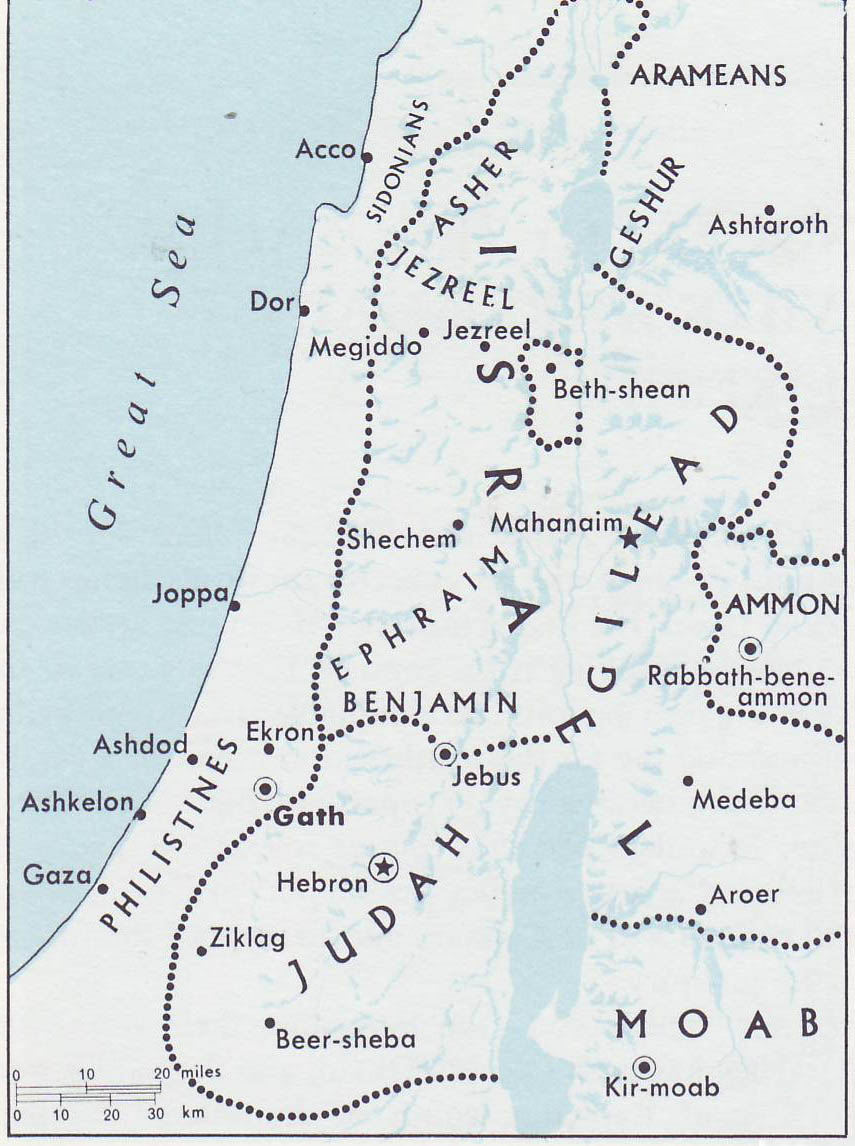 耶路撒冷
瑪哈念
希伯崙
大衛和跟隨他的人到了耶路撒冷，要攻打住那地方的耶布斯人。
以耶路撒冷為都：
位於南邊猶大和北邊以色列各支派之間。
有水源
地勢易守難攻。
取得大量空間，可興建宮室和公家設施。
神的應許
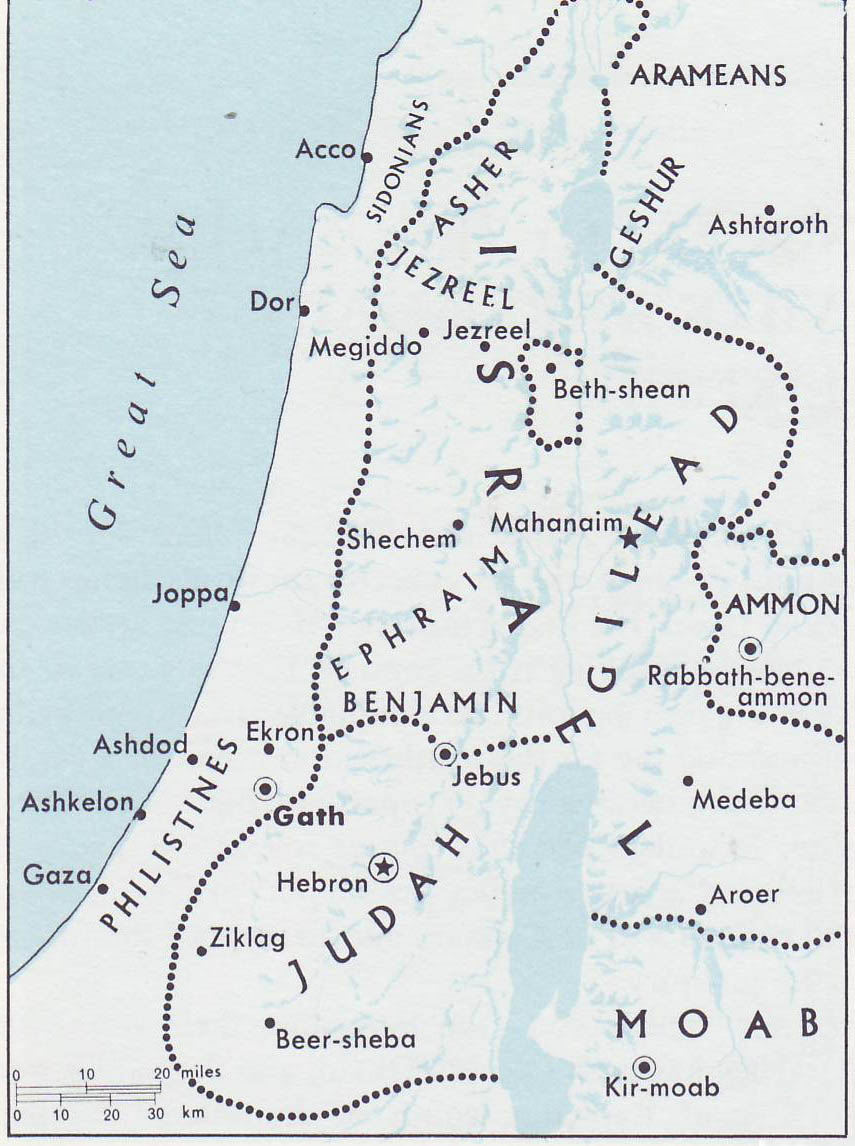 耶路撒冷
瑪哈念
希伯崙
大衛和跟隨他的人到了耶路撒冷，要攻打住那地方的耶布斯人。
耶布斯人對大衛說：「你若不趕出瞎子、瘸子，必不能進這地方。」心裡想大衛決不能進去。
…The Jebusites said to David, “You will not get in here; even the blind and the lame can ward you off.” They thought, “David cannot get in here.”
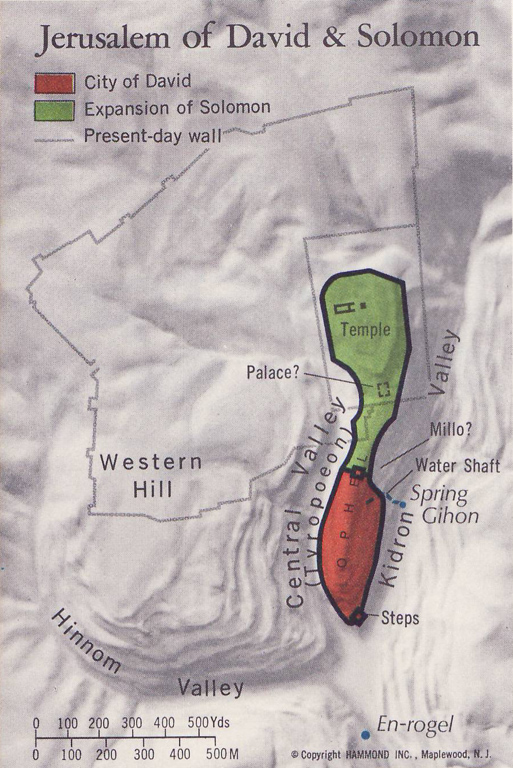 大衛城
大衛和所羅門時代的耶路撒冷
大衛和跟隨他的人到了耶路撒冷，要攻打住那地方的耶布斯人。
耶布斯人對大衛說：「你若不趕出瞎子、瘸子，必不能進這地方。」心裡想大衛決不能進去。
然而大衛攻取錫安的保障，就是大衛的城。(撒下5:6-7)
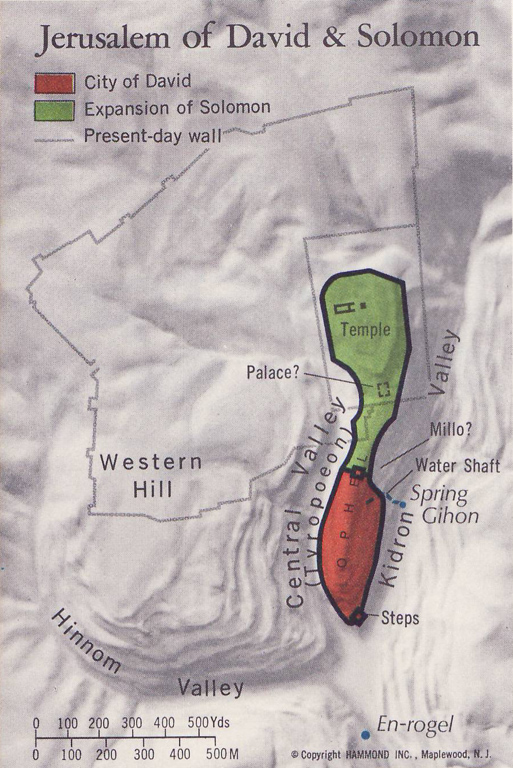 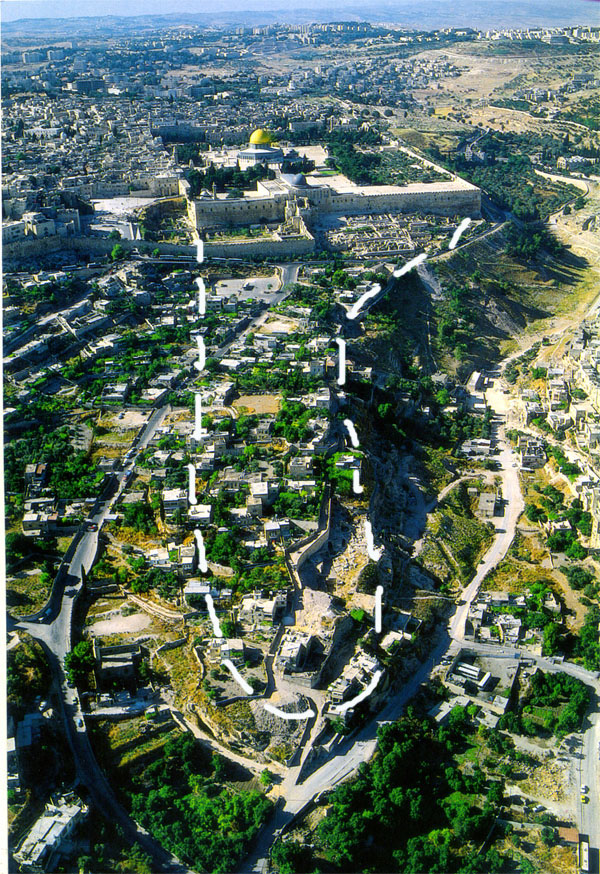 當日，大衛說：「誰攻打耶布斯人，當上水溝攻打我心裡所恨惡的瘸子、瞎子。」從此有俗語說：「在那裡有瞎子、瘸子，他不能進屋去。」(撒下5:8)

大衛說：「誰先攻打耶布斯人，必作首領元帥。」洗魯雅的兒子約押先上去，就作了元帥。(代上11:6)
當日，大衛說：「誰攻打耶布斯人，當上水溝攻打我心裡所恨惡的瘸子、瞎子。」⋯⋯
可能是1876年發現的地下取水通道 Warren’s Shaft
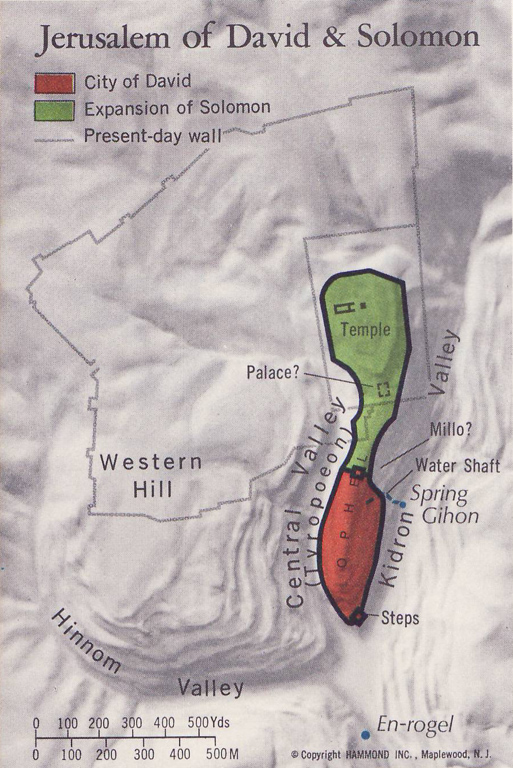 大衛住在保障裡，給保障起名叫大衛城。大衛又從米羅以裡，周圍築牆。(撒下5:9)
壁壘；土墩
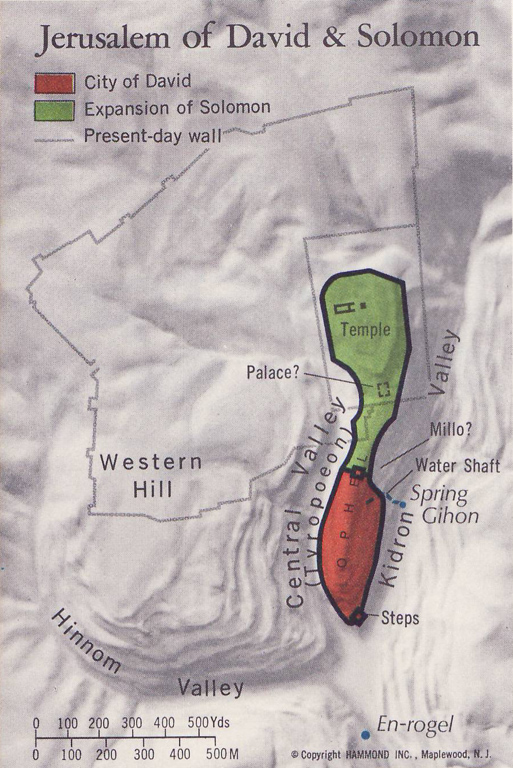 米羅
米羅
大衛住在保障裡，給保障起名叫大衛城。大衛又從米羅以裡，周圍築牆。(撒下5:9)
壁壘；土墩
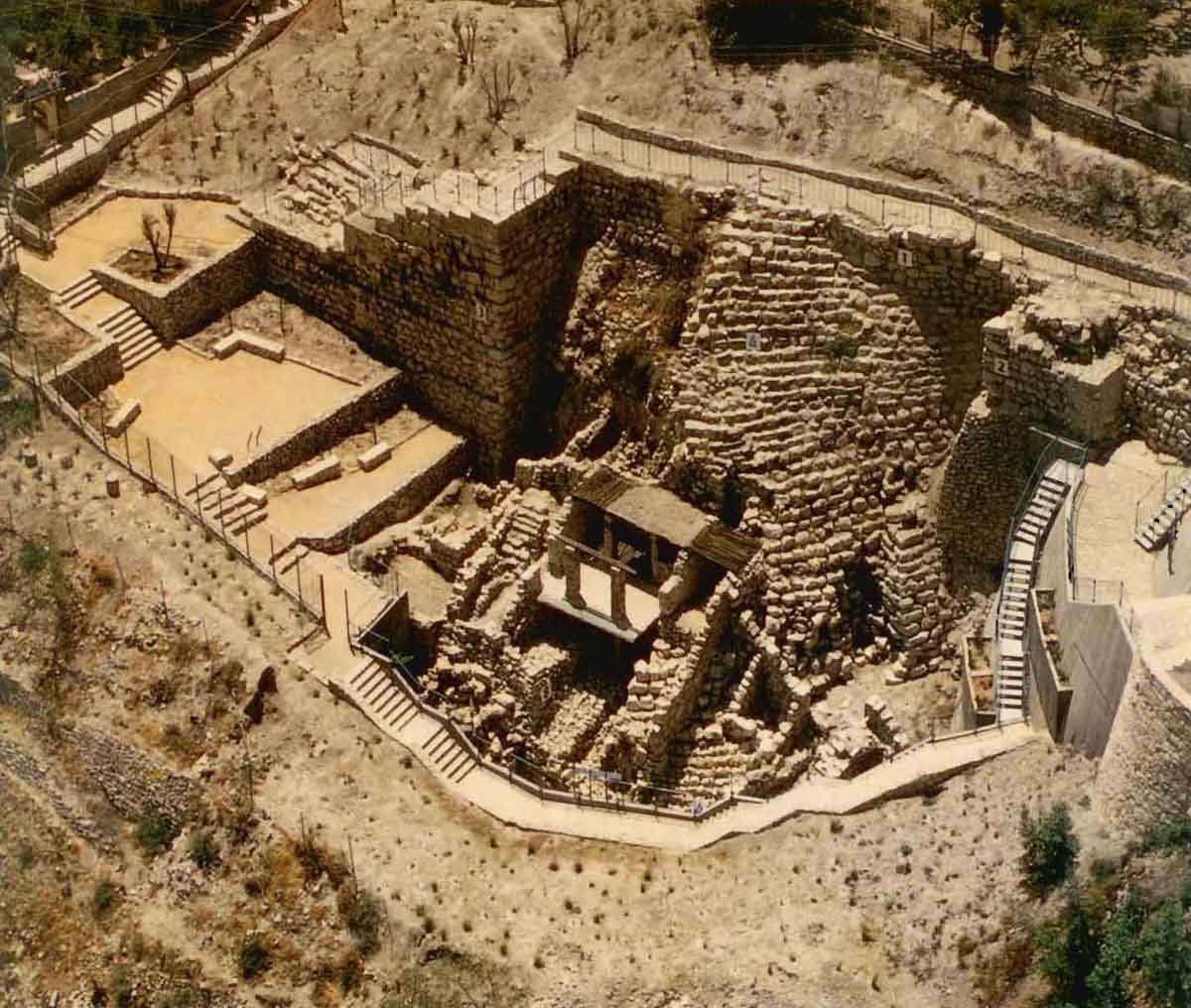 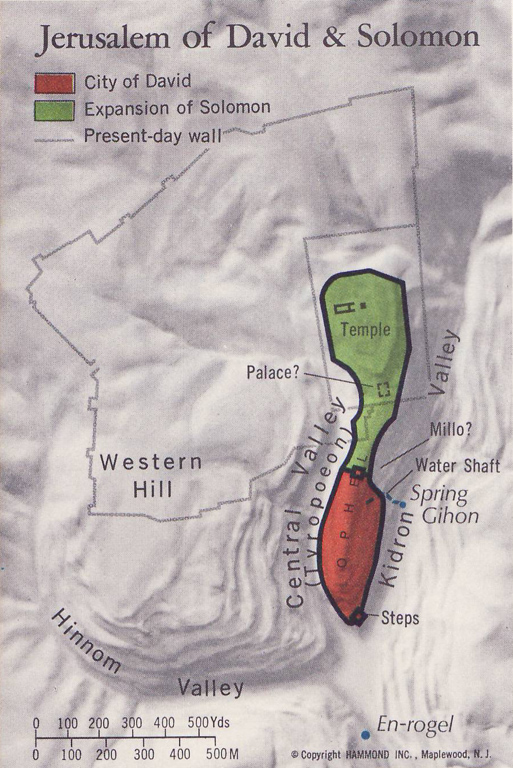 大衛住在保障裡，給保障起名叫大衛城。大衛又從米羅以裡，周圍築牆。(撒下5:9)
200m
400m
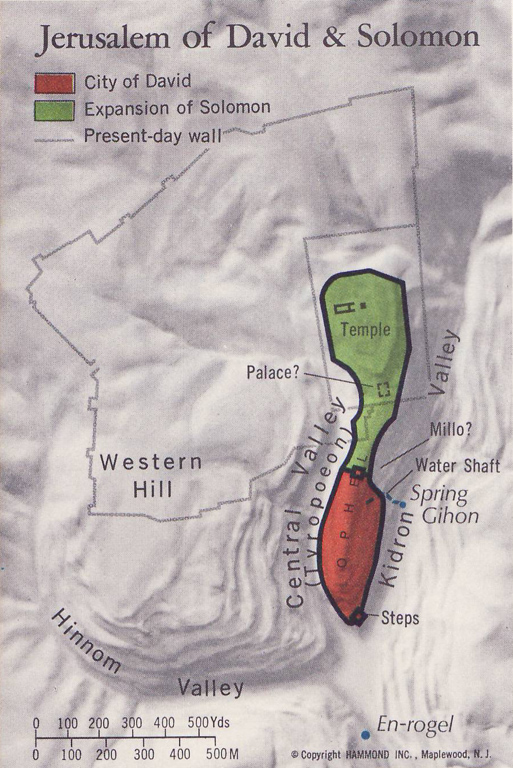 大衛住在保障裡，給保障起名叫大衛城。大衛又從米羅以裡，周圍築牆。(撒下5:9)
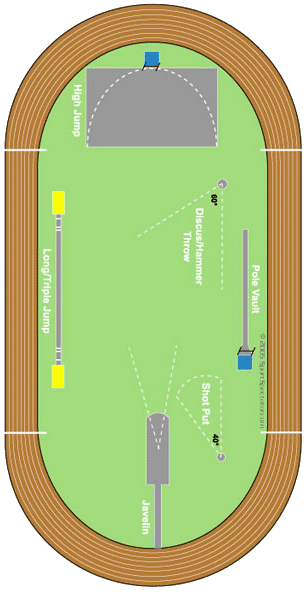 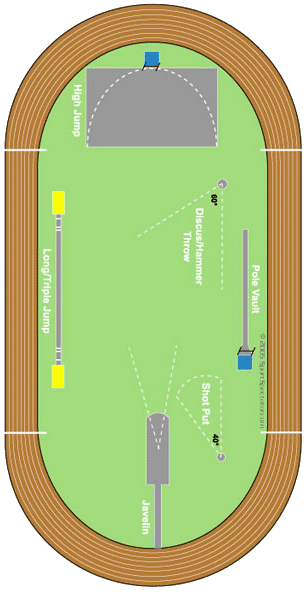 200m
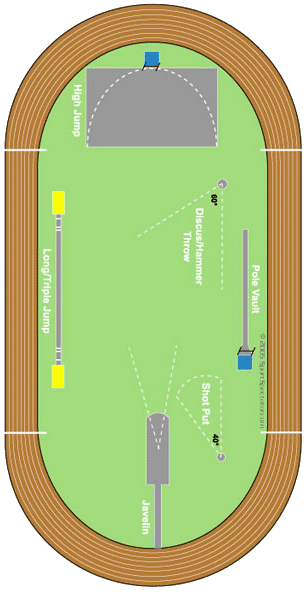 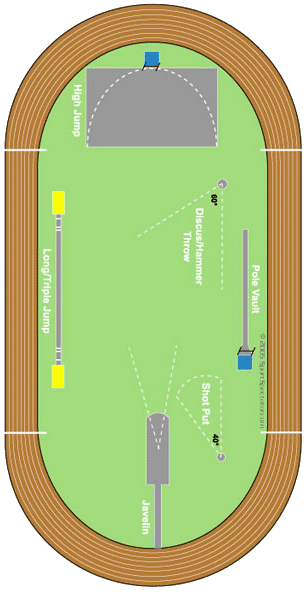 400m
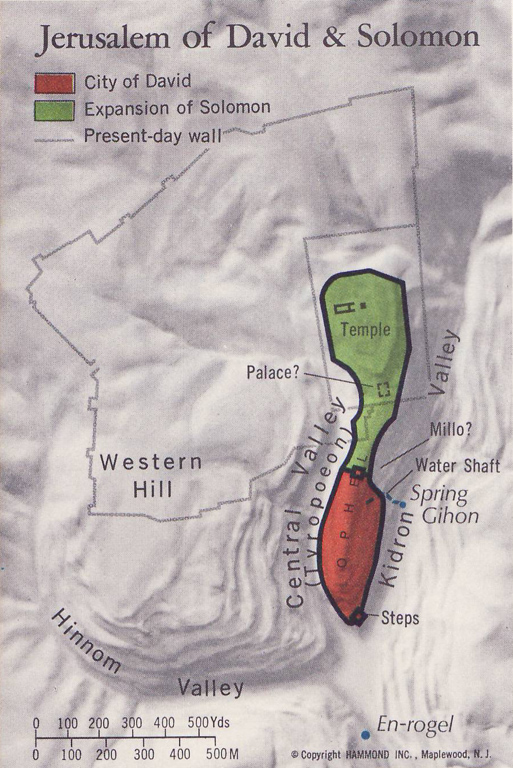 大衛住在保障裡，給保障起名叫大衛城。大衛又從米羅以裡，周圍築牆。(撒下5:9)
溫哥華華埠
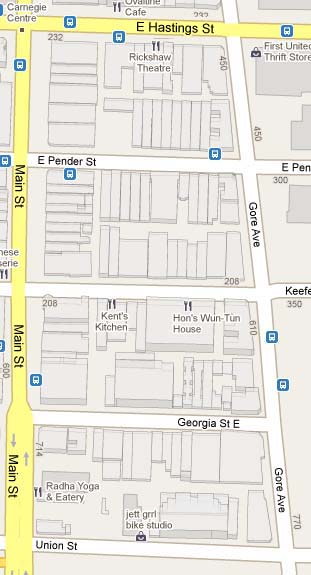 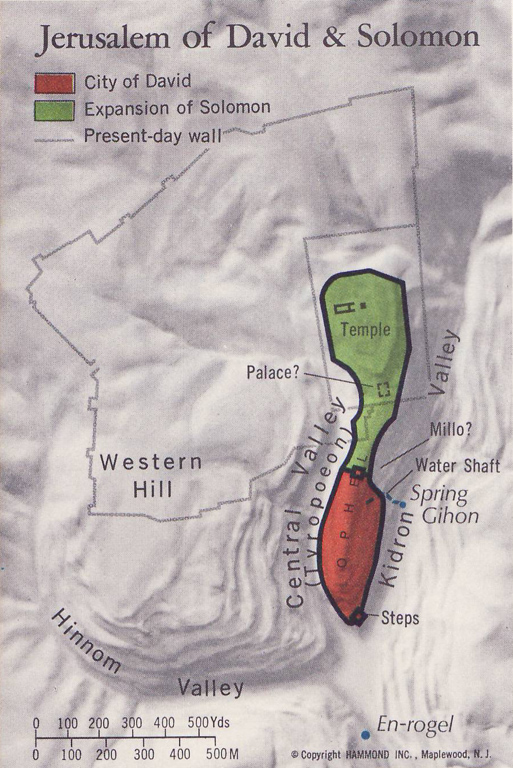 大衛住在保障裡，給保障起名叫大衛城。大衛又從米羅以裡，周圍築牆。(撒下5:9)
台北二二八和平公園
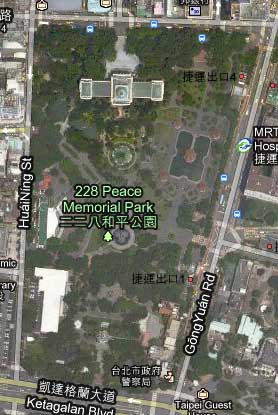 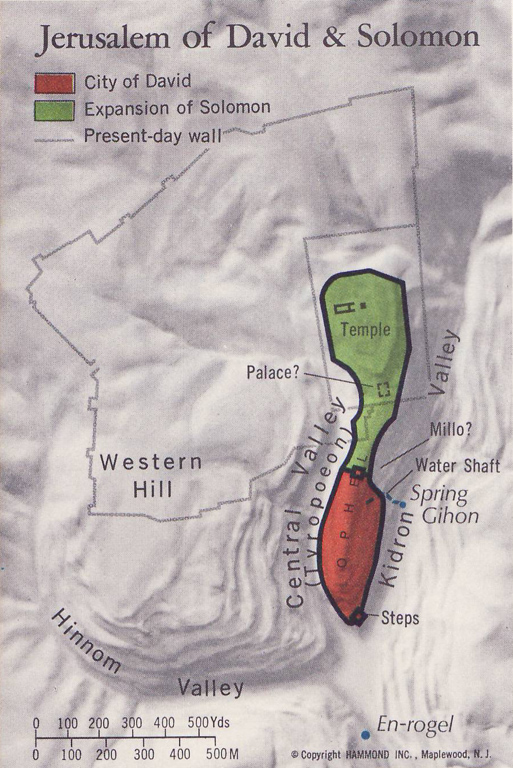 人民英雄紀念碑
天安門
北京天安門廣場
大衛住在保障裡，給保障起名叫大衛城。大衛又從米羅以裡，周圍築牆。(撒下5:9)
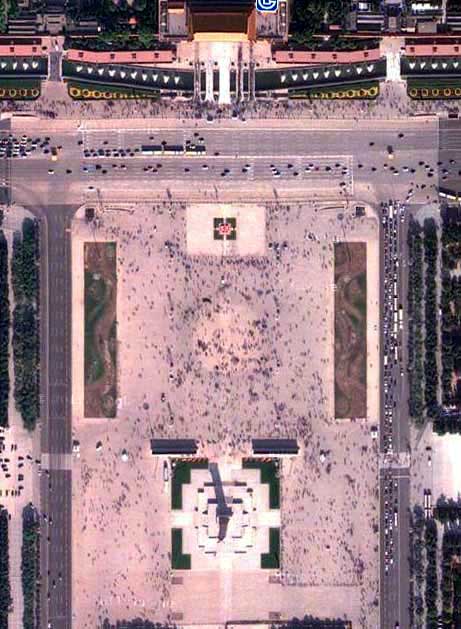 大衛日見強盛，因為耶和華─萬軍之神與他同在。
推羅王希蘭將香柏木運到大衛那裡，又差遣使者和木匠、石匠給大衛建造宮殿。
大衛就知道耶和華堅立他作以色列王，又為自己的民以色列使他的國興旺。
大衛離開希伯崙之後，在耶路撒冷又立后妃，又生兒女。在耶路撒冷所生的兒子是沙母亞、朔罷、拿單、所羅門、益轄、以利書亞、尼斐、雅非亞、以利沙瑪、以利雅大、以利法列。(撒下5:10-16)
他(王)也不可為自己多立妃嬪，恐怕他的心偏邪；也不可為自己多積金銀。(申17:17)
戰勝非利士人（5:17-25）
17 非利士人聽見人膏大衛做以色列王，非利士眾人就上來尋索大衛。大衛聽見，就下到保障。 18 非利士人來了，布散在利乏音谷。 19 大衛求問耶和華說：「我可以上去攻打非利士人嗎？你將他們交在我手裡嗎？」耶和華說：「你可以上去，我必將非利士人交在你手裡。」 20 大衛來到巴力毗拉心，在那裡擊殺非利士人，說：「耶和華在我面前沖破敵人，如同水沖去一般。」因此稱那地方為巴力毗拉心。 21 非利士人將偶像撇在那裡，大衛和跟隨他的人拿去了。
22 非利士人又上來，布散在利乏音谷。 23 大衛求問耶和華，耶和華說：「不要一直地上去，要轉到他們後頭，從桑林對面攻打他們。 24 你聽見桑樹梢上有腳步的聲音，就要急速前去，因為那時耶和華已經在你前頭去攻打非利士人的軍隊。」 25 大衛就遵著耶和華所吩咐的去行，攻打非利士人，從迦巴直到基色。
迦特
亞實突
亞實基倫
迦薩
以革倫
耶路撒冷
利乏音谷
非利士人聽見人膏大衛作以色列王，非利士眾人就上來尋索大衛；大衛聽見，就下到保障。
非利士人來了，布散在利乏音谷。(撒下5:17-18)
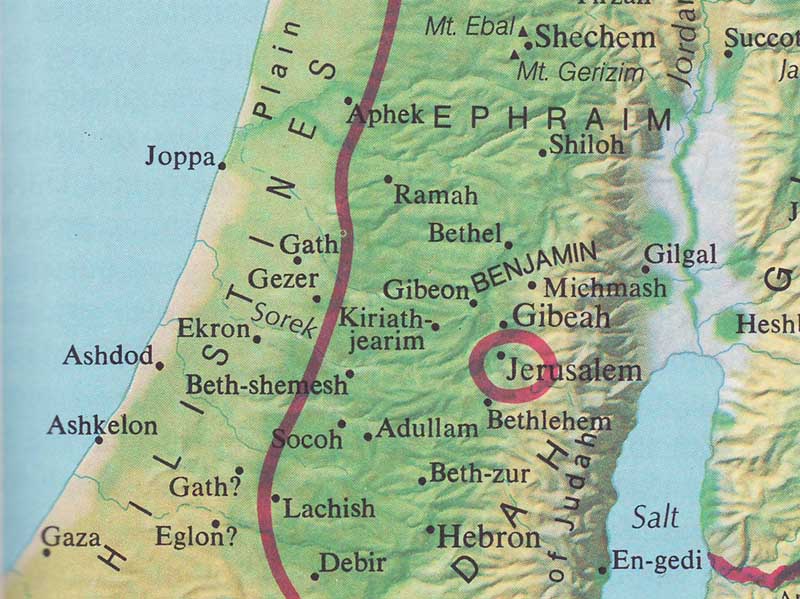 迦特
亞實突
亞實基倫
迦薩
以革倫
耶路撒冷
利乏音谷
大衛求問耶和華說：「我可以上去攻打非利士人嗎？你將他們交在我手裡嗎？」
耶和華說：「你可以上去，我必將非利士人交在你手裡。」(撒下5:19)
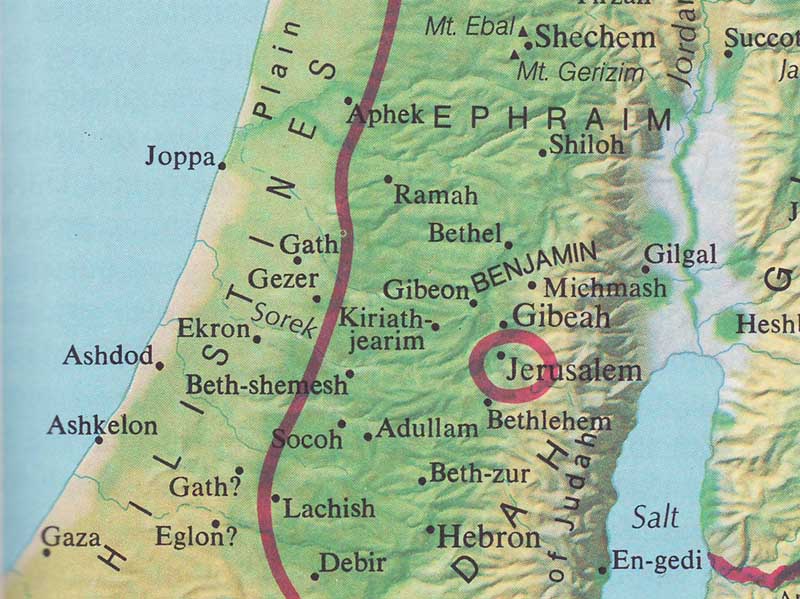 迦特
亞實突
亞實基倫
迦薩
以革倫
耶路撒冷
利乏音谷
大衛來到巴力毘拉心，在那裡擊殺非利士人，說：「耶和華在我面前沖破敵人，如同水沖去一般。」因此稱那地方為巴力毘拉心(沖破的主)。
非利士人將偶像撇在那裡，大衛和跟隨他的人拿去了。(撒下5:20-21)
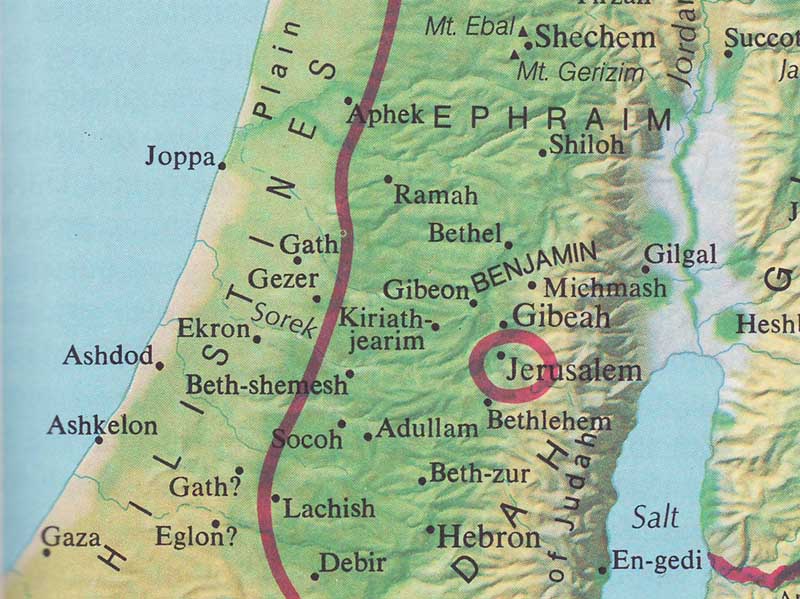 迦特
亞實突
亞實基倫
迦薩
以革倫
耶路撒冷
非利士人又上來，布散在利乏音谷。大衛求問耶和華；耶和華說：「不要一直地上去，要轉到他們後頭，從桑林對面攻打他們。你聽見桑樹梢上有腳步的聲音，就要急速前去，因為那時耶和華已經在你前頭，去攻打非利士人的軍隊。」(撒下5:22-24)
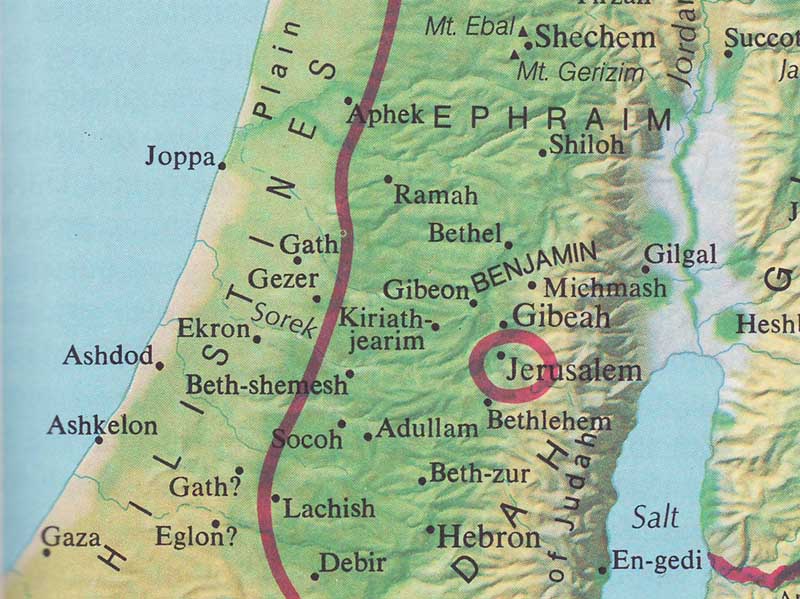 每次面對困難，有不同的對策，應該仰望神，不要倚賴自己的聰明或經驗。
基遍 (迦巴)
基色
迦特
亞實突
亞實基倫
迦薩
以革倫
耶路撒冷
大衛就遵著耶和華所吩咐的去行，攻打非利士人，從迦巴直到基色。(撒下5:25)
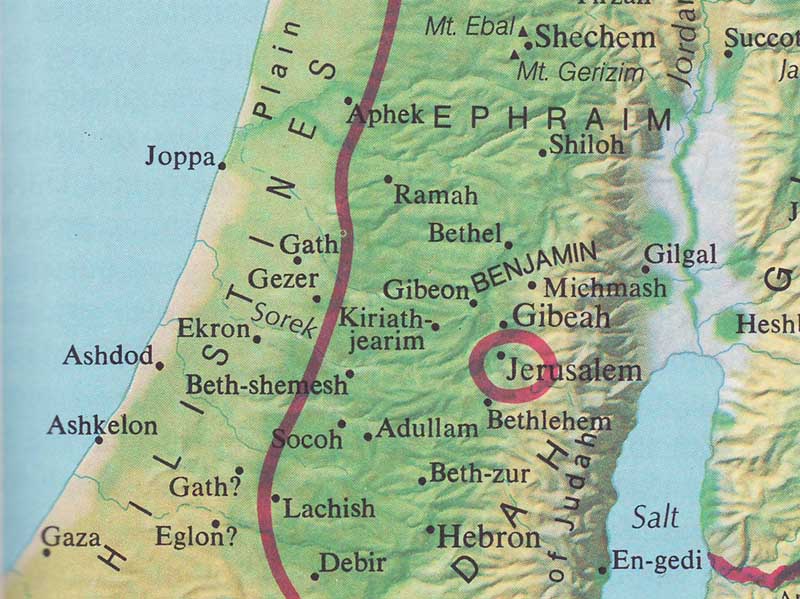 第二次面對非利士人進犯時，大衛沒有憑著上一次得勝的經驗而行，而是繼續求問神，並且在神給出不一樣的指引後順服。
思考題：我們在生活中是否會習慣用人的傳統，資源，直覺，和想法來做神的工？神有沒有使用不一樣的方式來帶領你解決生活中的老問題？
基列耶琳
耶路撒冷
大衛又聚集以色列中所有挑選的人三萬。大衛起身，率領跟隨他的眾人前往，要從巴拉猶大(基列耶琳)將神的約櫃運來；這約櫃就是坐在二基路伯上萬軍之耶和華留名的約櫃。(撒下6:1-2)
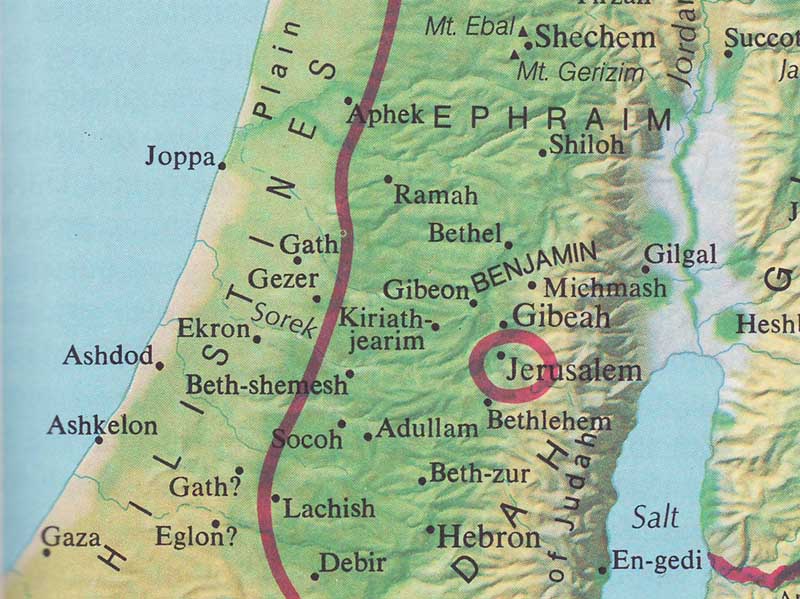 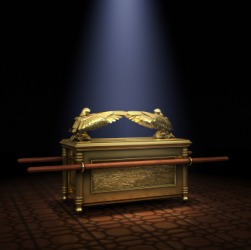 約櫃
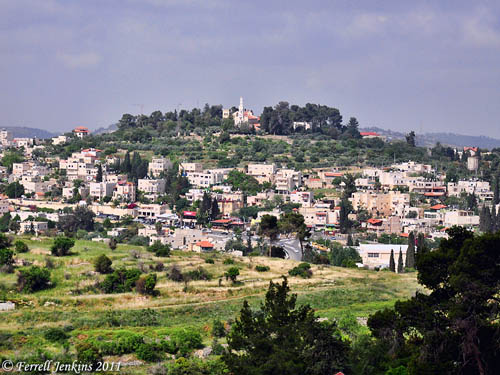 應該是利未人
山上亞比拿達的家
基列耶琳(森林之城)
約櫃在基列耶琳 > 70年
20年
?
40年
7.5年
約櫃
被擄
米斯巴
之役
掃羅
作王
大衛作
猶大王
大衛作
以色列王
大衛
迎約櫃
他們將神的約櫃從岡上亞比拿達的家裏抬出來，放在新車上；亞比拿達的兩個兒子烏撒和亞希約趕這新車。他們將神的約櫃從岡上亞比拿達家裏抬出來的時候，亞希約在櫃前行走。
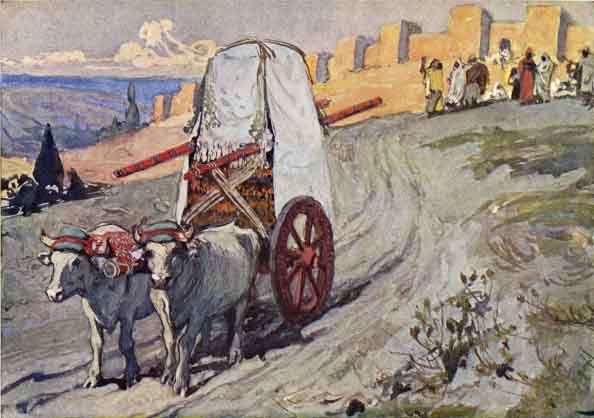 非利士人
送回約櫃
（撒上6）
基列耶琳
耶路撒冷
他們將神的約櫃從岡上亞比拿達的家裏抬出來，放在新車上；亞比拿達的兩個兒子烏撒和亞希約趕這新車。他們將神的約櫃從岡上亞比拿達家裏抬出來的時候，亞希約在櫃前行走。
大衛和以色列的全家在耶和華面前，用松木製造的各樣樂器和琴、瑟、鼓、鈸、鑼，作樂跳舞。(撒下6:3-5)
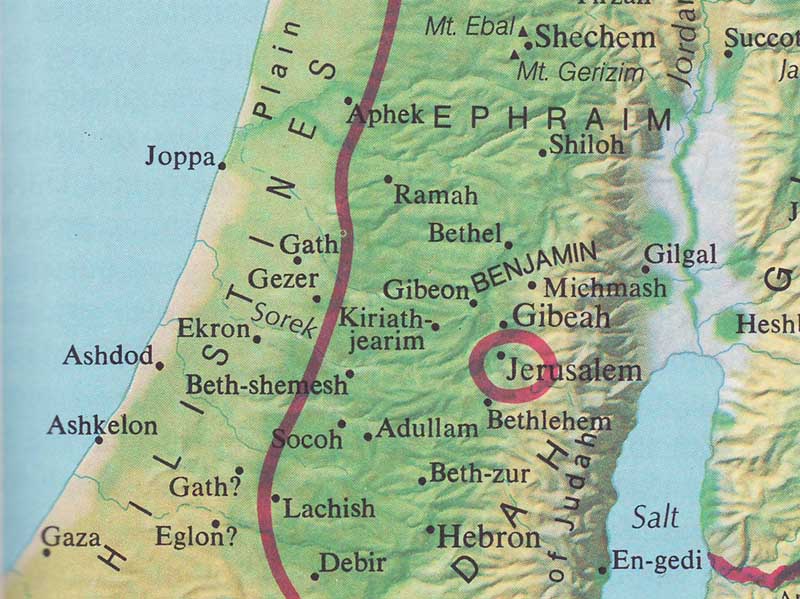 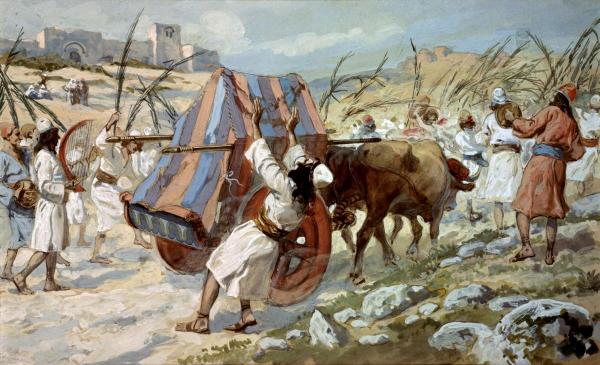 烏撒
到了拿艮的禾場，因為牛失前蹄(或作：驚跳)，烏撒就伸手扶住神的約櫃。神耶和華向烏撒發怒，因這錯誤擊殺他，他就死在神的約櫃旁。(撒下6:6-7)
不敬
irreverent act (NIV)
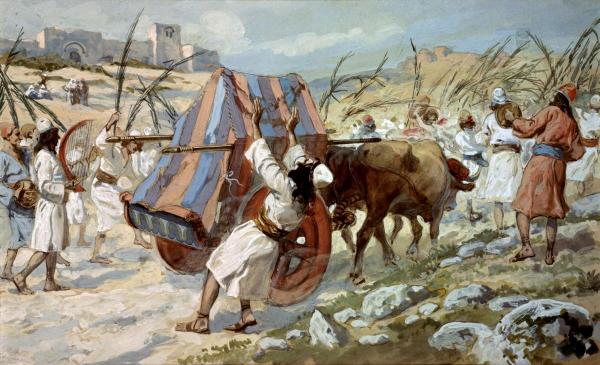 大衛因耶和華擊殺烏撒，心裏愁煩，就稱那地方為毗列斯烏撒(擊殺烏撒)，直到今日。(撒下6:6-7)
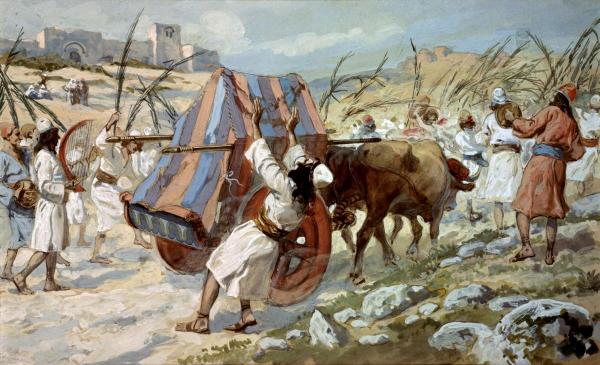 烏撒的問題：
因長期看管約櫃，視約櫃為平常，失去戒慎敬畏的心。
身為利未人，卻不知道神的律例和法則：
約櫃當由利未人用肩扛抬。（出25:10-22）
罪人不能碰觸神的約櫃。（民4:15）
神會保護祂自己的榮耀，人天然的熱心毫無價值。
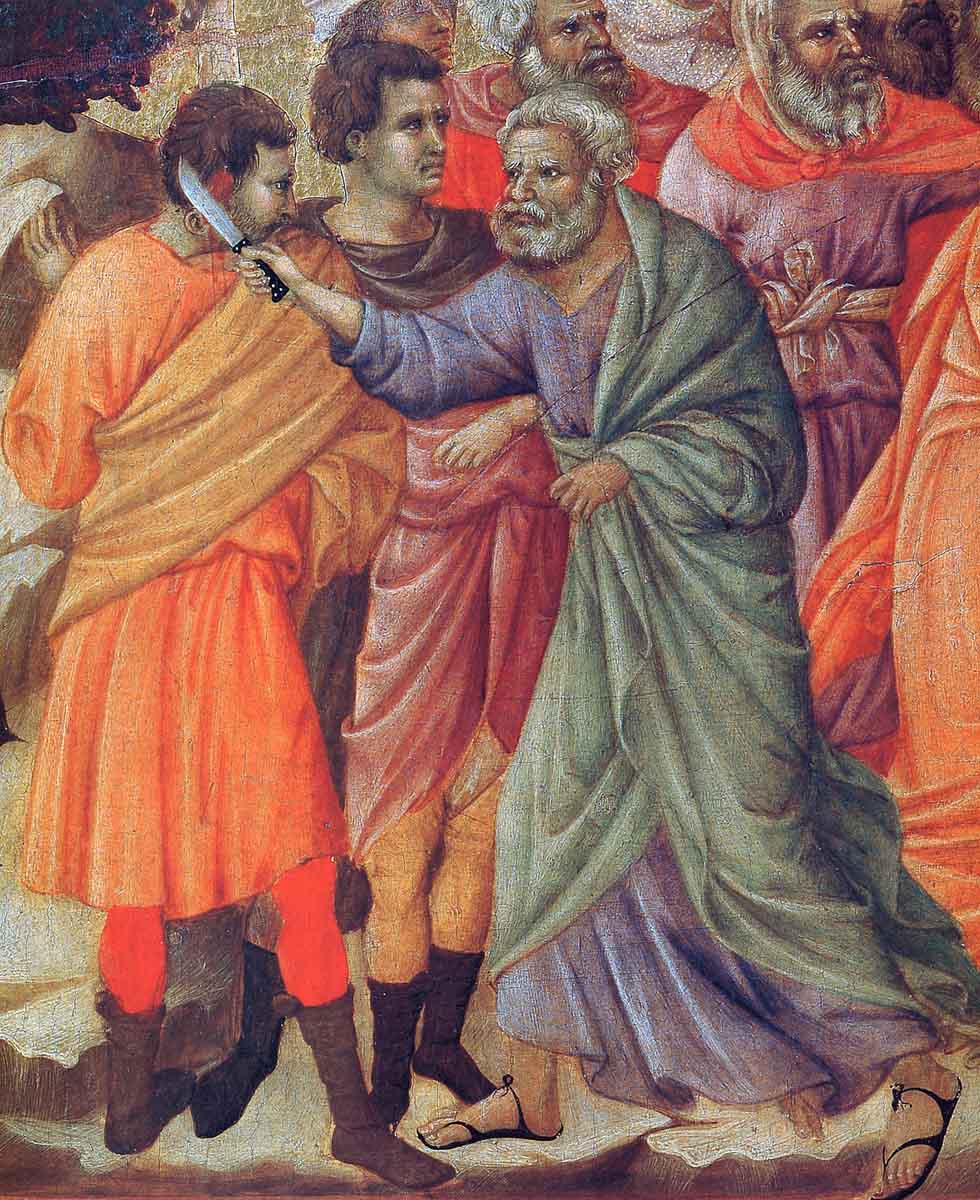 10 西门彼得带着一把刀，就拔出来，将大祭司的仆人砍了一刀，削掉他的右耳。那仆人名叫马勒古。 11 耶稣就对彼得说：“收刀入鞘吧！我父所给我的那杯，我岂可不喝呢？” （約翰福音18:10-11）
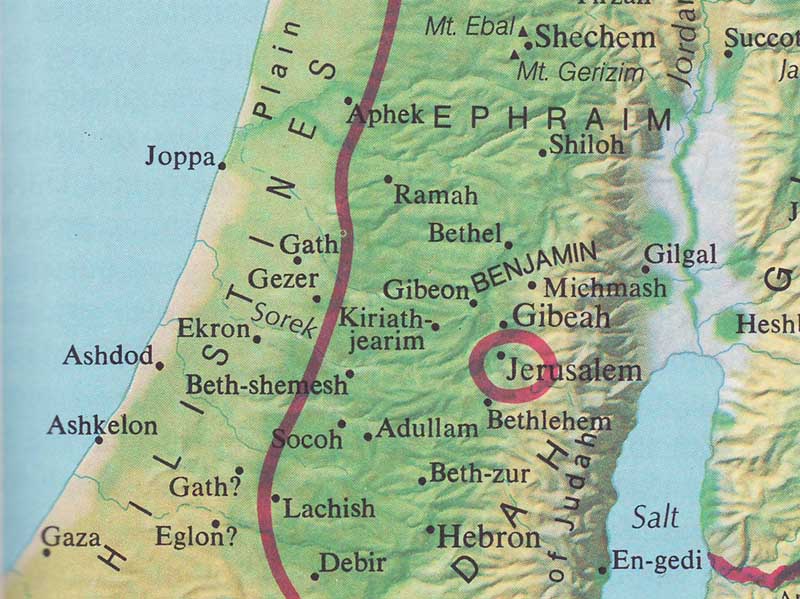 俄別以東：利未人，可拉後裔(代上26:1,4,19)
利未人之城
基列耶琳
迦特臨門
耶路撒冷
那日，大衛懼怕耶和華，說：「耶和華的約櫃怎可運到我這裡來？」
於是大衛不肯將耶和華的約櫃運進大衛的城，卻運到迦特人俄別以東的家中。(撒下6:9-10)
耶和華的約櫃在迦特人俄別以東家中三個月；耶和華賜福給俄別以東和他的全家。
有人告訴大衛王說：「耶和華因為約櫃，賜福給俄別以東的家和一切屬他的。」
大衛就去，歡歡喜喜地將神的約櫃，從俄別以東家中抬到大衛的城裡。(撒下6:9-12)
思考題
1. 将约柜搬到耶路撒冷原本是神所喜悦的事，然而人不顧神的法則和方式却导致悲剧产生，能否舉一些讨神的欢心(for Him)，但卻违背祂的心意(not of Him)的例子？

2. 神擊殺烏撒，賜福俄別以東和他的全家 這件事有沒有挑戰或改變你對神的認識？對你在教會的生活和服事有沒有什麼影響？
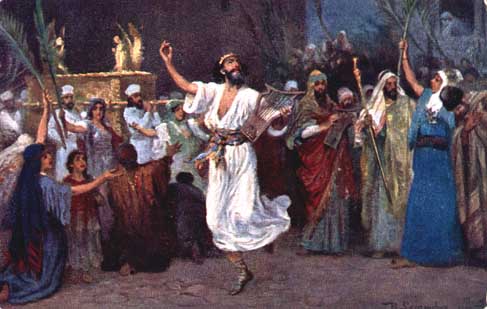 抬耶和華約櫃的人走了六步，大衛就獻牛與肥羊為祭。大衛穿著細麻布的以弗得，在耶和華面前極力跳舞。這樣，大衛和以色列的全家歡呼吹角，將耶和華的約櫃抬上來。(撒下6:13-15)
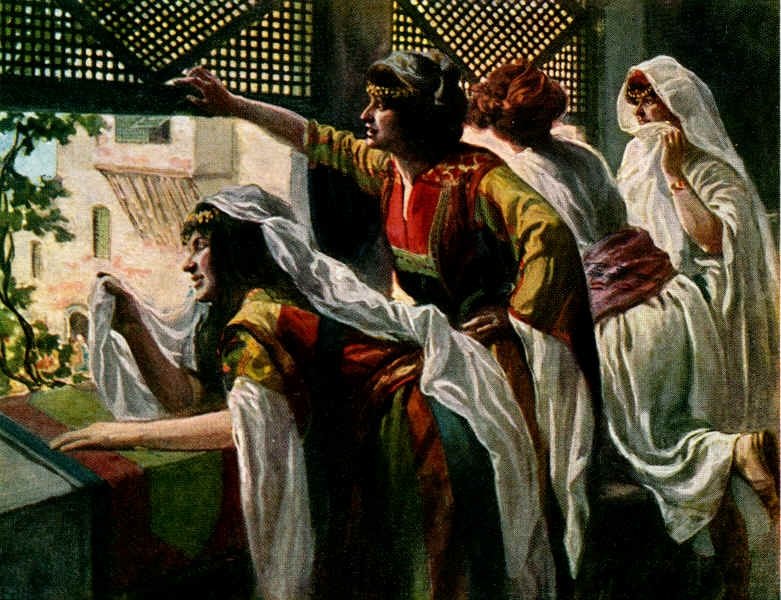 耶和華的約櫃進了大衛城的時候，掃羅的女兒米甲從窗戶裏觀看，見大衛王在耶和華面前踴躍跳舞，心裏就輕視他。(撒下6:16)
眾人將耶和華的約櫃請進去，安放在所預備的地方，就是在大衛所搭的帳幕裡。大衛在耶和華面前獻燔祭和平安祭。
大衛獻完了燔祭和平安祭，就奉萬軍之耶和華的名給民祝福，並且分給以色列眾人，無論男女，每人一個餅，一塊肉，一個葡萄餅；眾人就各回各家去了。
大衛回家要給眷屬祝福；掃羅的女兒米甲出來迎接他，說：「以色列王今日在臣僕的婢女眼前露體，如同一個輕賤人無恥露體一樣，有好大的榮耀啊！」(撒下6:17-20)
大衛對米甲說：「這是在耶和華面前；耶和華已揀選我，廢了妳父和妳父的全家，立我作耶和華民以色列的君，所以我必在耶和華面前跳舞。
我也必更加卑微，自己看為輕賤。妳所說的那些婢女，她們倒要尊敬我。」
掃羅的女兒米甲，直到死日，沒有生養兒女。(撒下6:21-23)
米甲的盲點：
對神沒有主觀的經歷，無法體會大衛的心情。
沒有看見人在神面前的卑賤渺小，仍堅持自己的尊嚴。
重視人的觀感，勝過神的看法。
思考題：
米甲对大卫的轻视及大卫对耶和华的谦卑给你什么教训呢？许多不信主的人说：「信耶稣是好事，但不宜太沈迷。」你对此有何感想？